Dyslexia and Me
By Theresa Awolesi (Bsc Hons Physiotherapy)
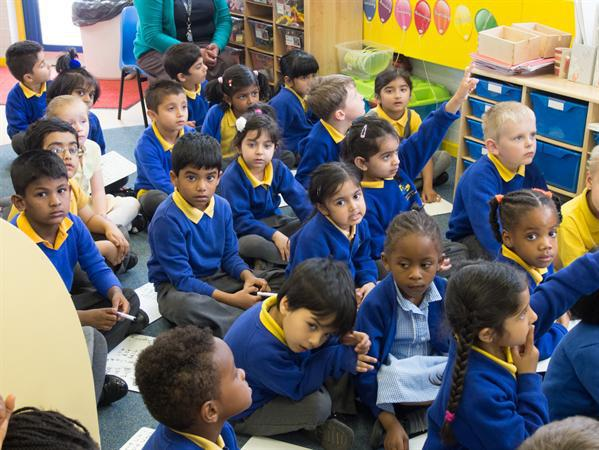 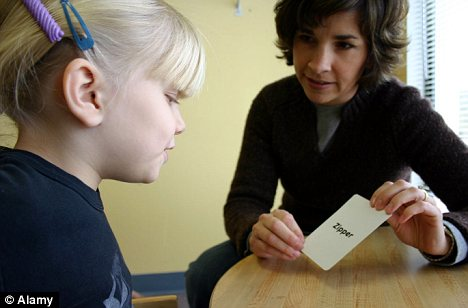 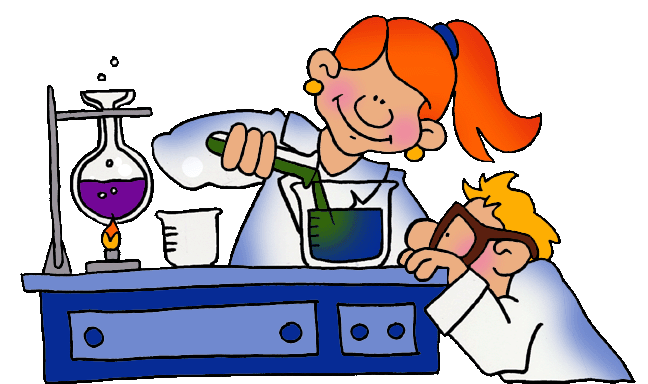 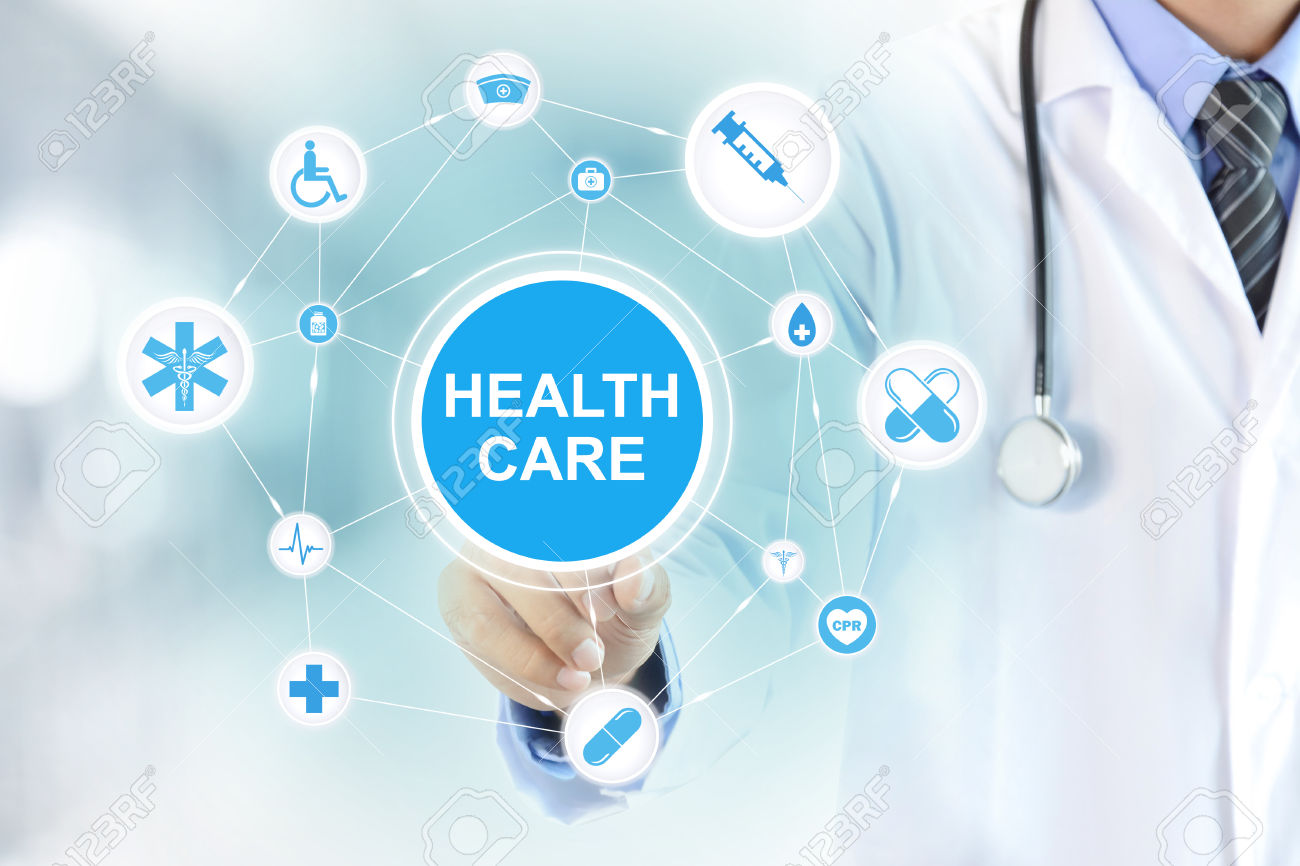 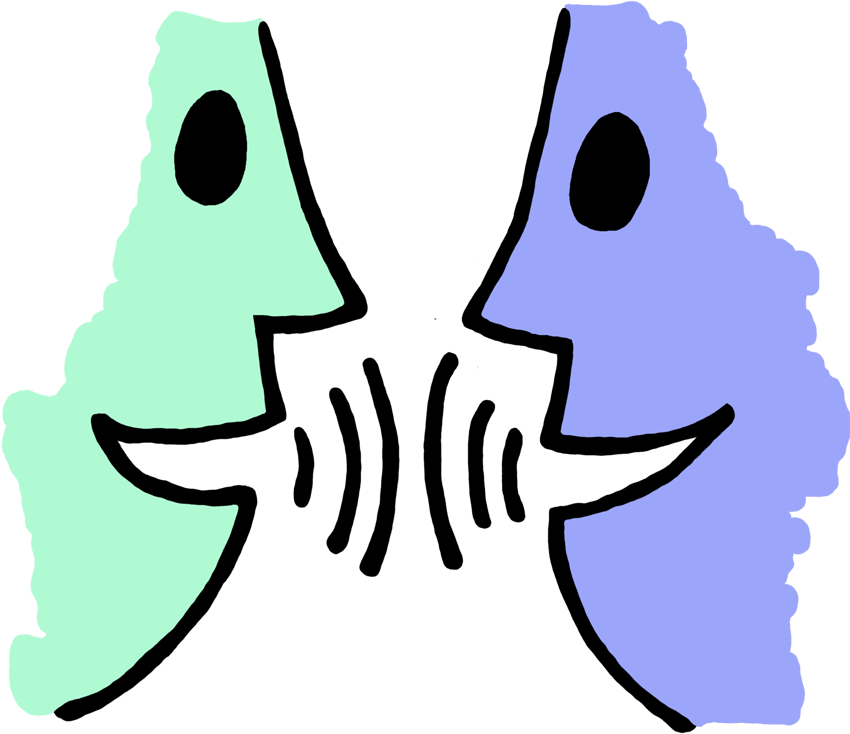 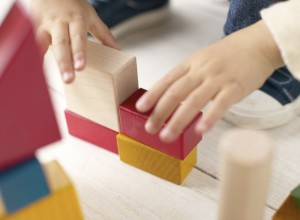 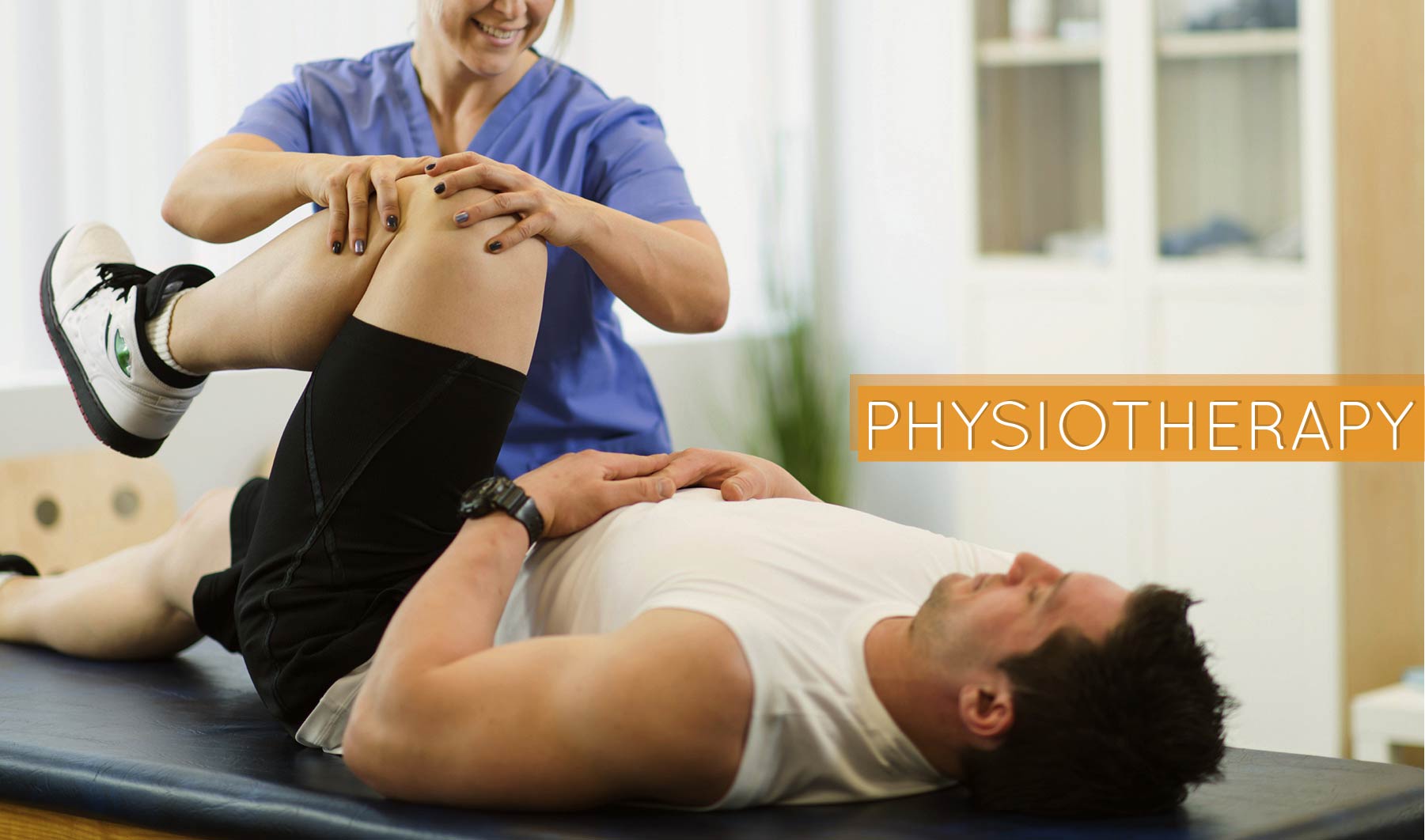 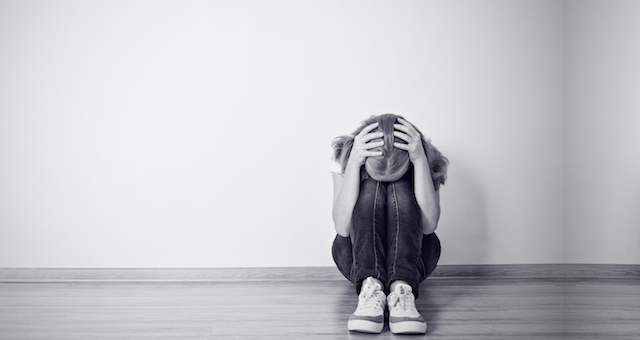 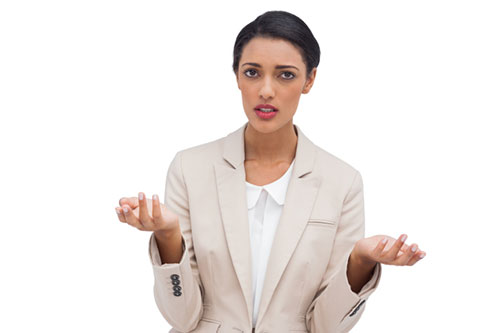 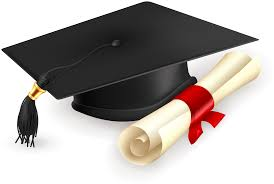 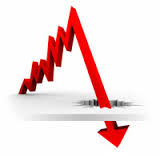 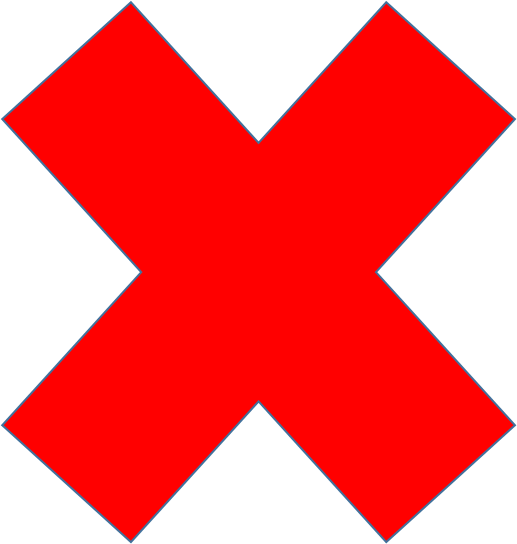 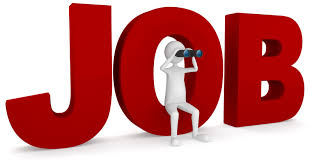 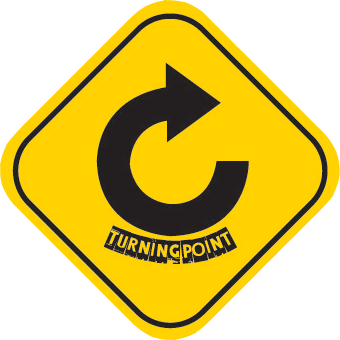 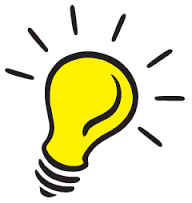 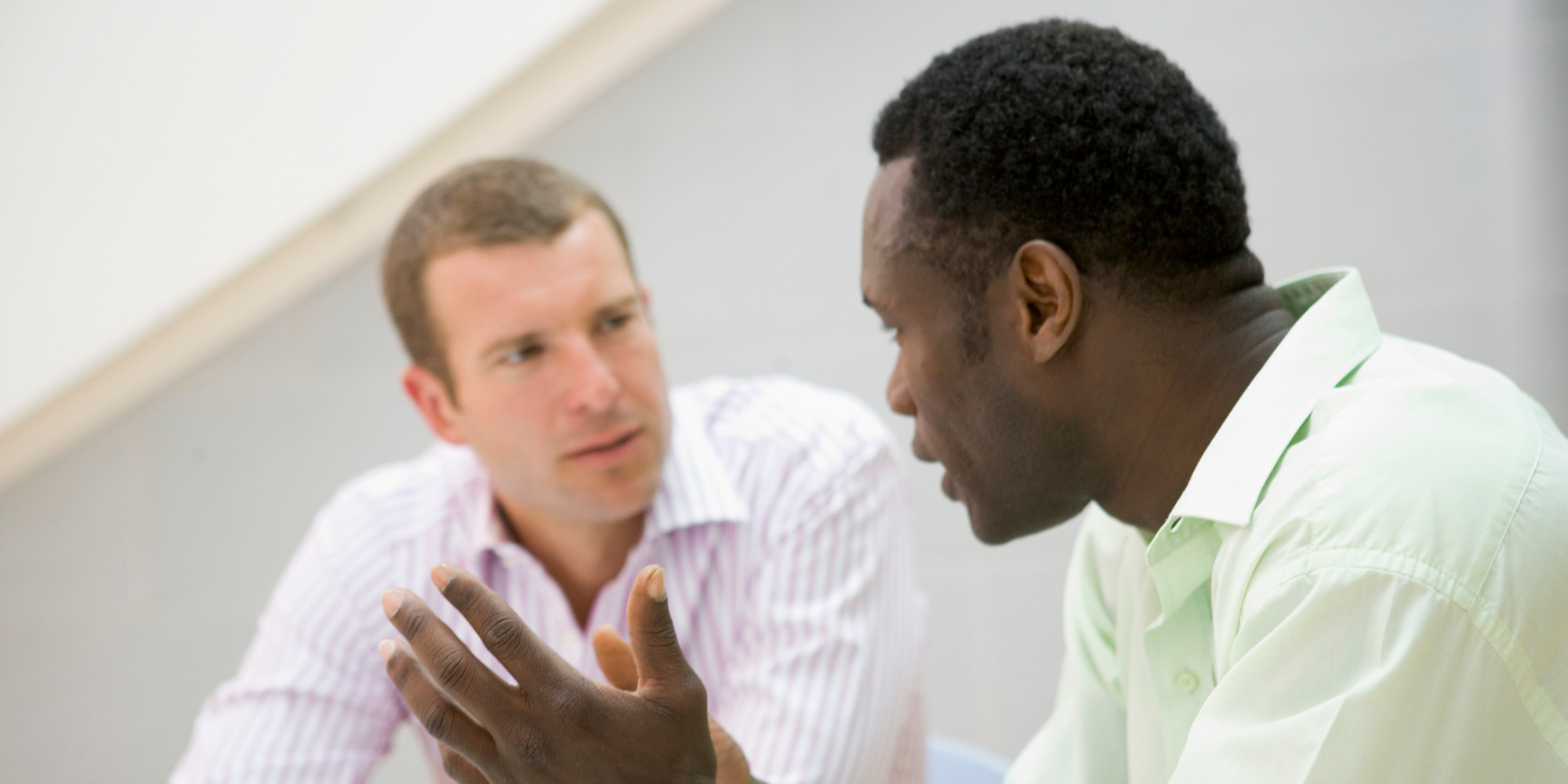 Out lined in this document are the difficulties I experience due to my dyslexia, it would be great if you could read through them so my learning style could be best supported during this placement.   Spelling – “I do have difficulties with spelling. One of the things that worked really well previously was for the supervisor to pint out errors and write the correct spelling down for me to refer to”
Hand writing- “I have difficulties with my hand writing. My hand writing is not the neatest but I do try my best and on previous placement educators have adapted to the way I write. I would prefer if negative comments are not made about my hand writing as I try my best to make it as neat as possible” Memory- “Don’t say things in passing, write improvements down as I need processing time” Structure - “I work best with structure. I don’t always think in order as I think in pictures, so I need time to order my pictures” Templates “I work best with templates for assessments but note that you haven’t got any. Could we sit together and create one to optimise my patient treatment /assessment”
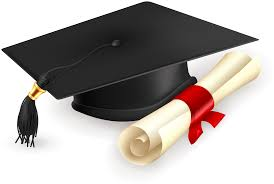 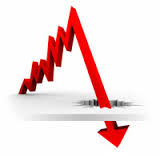 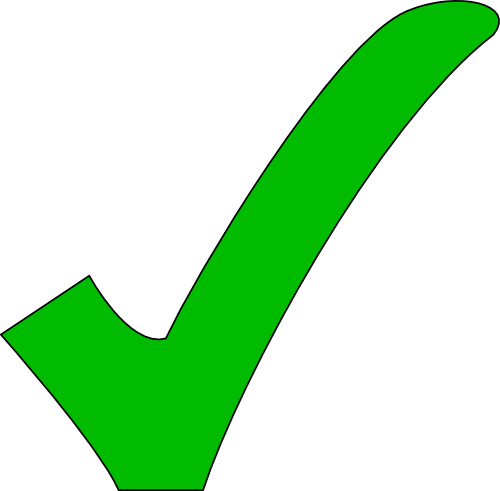 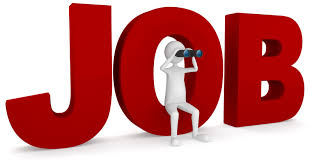 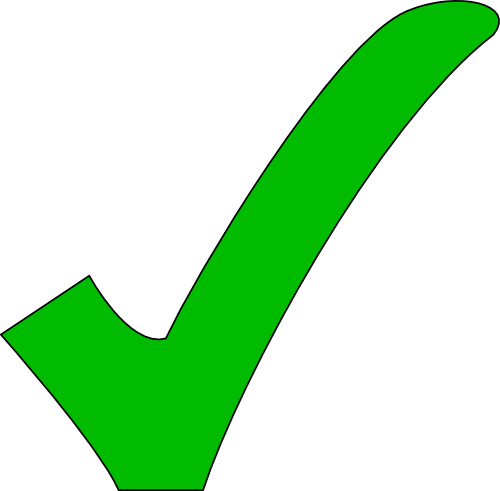 How does your dyslexia effect you?
Thank you for listening